New Zealand Drivers Study:  Risky driving behaviour among learner and restricted licence drivers
Dr Dorothy Begg
University of Otago

NZAA  Research Foundation Symposium
Wellington Convention Centre
September 5th – 6th 2011
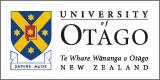 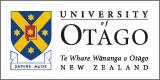 New Zealand Drivers Study: a follow-up study of newly licensed drivers
Dr Dorothy Begg, Prof. John Langley, 
Rebecca Brookland, Anna McDowell, Hannah Jordan, Ari Samaranayaka, Dave Barson, Prof. Hank Weiss (IPRU) 
Assoc Prof. John Broughton, Ngai Tahu Maori Health Unit, University of Otago
Prof. Shanthi  Ameratunga, University of Auckland
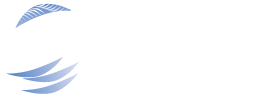 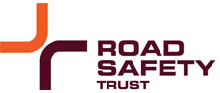 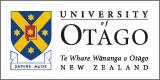 Study design
prospective cohort study 
designed to capitalise on NZ graduated driver licensing process
recruit newly licensed drivers at learner licence stage
follow-up interviews at the restricted and full licence stages
follow-up after full licence using national databases: traffic crash reports, hospital admissions, police traffic records, ACC records
Stages of  GDLS
Stages of the NZDS
Stage 1: Baseline Interview
Stage 1:
Learner Licence
Face to-face recruitment, consent
minimum 6 months
Theory & Eyesight Tests
forms, self-administered questionnaire
:
Stage 2:
First follow-up
Stage 2:
Parent Interview
Telephone Interview
minimum 12 months
Telephone Interview
Stage 2: Restricted Licence
Practical Driving Test
Stage 3: Second follow-up
Telephone Interview
On-going follow-up using national databases
Stage 3: Full Licence
Practical driving test
Traffic crash reports Hospitalised traffic injury Traffic violations, convictions, infringements 
ACC motor vehicle account claims
Stage 1: Recruitment of cohort (n=3,992)
face-to-face after LL test 
	1 Feb 2006 – 31 Jan 2008
	at licensing centres (mainly NZAA) 
(75% participation) 
		and  learner licensing courses 
(90% participation)
postcards in AA licensing centres in rural areas
	information sheets, signed consent obtained
	self-administered paper questionnaire
Preferably completed on site, also mail back option
$20 MTA voucher for each completed interview
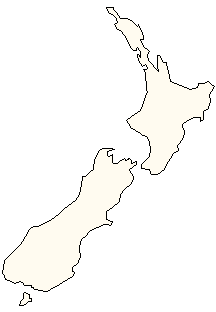 AUCKLAND
Manukau Urban Maori Authority
Manukau Youth Resource Centre
Road Safety Group

Plus Research Assistants at NZAA licensing centres
RUATORIA
Te Runanga o Ngati Porou
GISBORNE
Turanga Health CIP
WAIROA
Tairawhiti REAP
NAPIER / HASTINGS
Te Taiwhenua o Heretaunga
Postcards throughout NZ in rural areas and smaller centres
CHRISTCHURCH
Research Assistants at 
NZAA licensing centres
DUNEDIN
Assistant Research Fellow Research Assistants at licensing centres
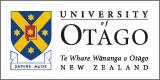 Follow-up procedure for stages 2 & 3
Driver Licence Registry (DLR) created and maintain a database of NZDS cohort 

Contact details plus licence & offence data  
Each week DLR check database for changes and send us the details  
Change usually indicates progress to next stage
Computer assisted telephone interview arranged
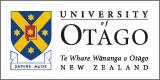 As of 31 May 2011:
74%  (n=2967) passed restricted licence test*
87% of them (n=2570) completed stage 2 interview 

40% (n=1605)  passed full licence test
92%  of them (n=1481) completed stage 3 interview

Parent study interview
1200 (85% participation rate): 64% female, 36% male   


*all eligible for RL as of August 2008
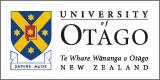 National database follow-up
98%  gave signed consent for access to their records up to 10 years after they get a full licence
TCR data from MoT 
Traffic mortality & hospitalisation data from  MoH 
Offence data from DLR
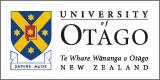 Questionnaire items
Learner: demographic data, pre-licensed driving, reasons for licensing , alcohol, marijuana, other drugs, sleep, impulsivity-sensation seeking-aggression.

Restricted & Full:  vehicle access & details, 
quantity & quality of driving experience: professional lessons, courses, supervised & unsupervised driving, driving behaviour, alcohol, marijuana, other drugs, seatbelts, police enforcement, speed cameras, crashes.
The following results based on:
Restricted Licence Interview (learner licence  data) 		
September 2010 	
2 years after all eligible for a RL
n=2474 (62%)
Full Licence Interview (restricted licence data)
May 2011
n=1470 (37%)

All results presented are %
Key demographic characteristics
Key demographic characteristics
Key demographic characteristics
Key demographic characteristics
Key demographic characteristics
Risky Driving Behaviours
Risky Driving Behaviours
Risky Driving Behaviours
Risky Driving Behaviours
Risky Driving Behaviours
Risky Driving Behaviours
Risky Driving Behaviours
Risky Driving Behaviours
Risky Driving Behaviours
Risky Driving Behaviours
Risky Driving Behaviours
Risky Driving Behaviours
Risky Driving Behaviours
Risky Driving Behaviours
Risky Driving Behaviours
Risky Driving Behaviours
In YOU are driving how safe is it to
In YOU are driving how safe is it to
In YOU are driving how safe is it to
In YOU are driving how safe is it to
In YOU are driving how safe is it to
In YOU are driving how safe is it to
In YOU are driving how safe is it to
In YOU are driving how safe is it to
In YOU are driving how safe is it to
In YOU are driving how safe is it to
Drink-driving
For those who had driven after drinking
For those who had driven after drinking
In summary: How safe are our young drivers?
Males riskier than females (except cell phones)
Very confident in own ability –especially males
Driver distractions  
cell phone use- txt high risk but still popular
carrying passengers -low risk 
Speed –very popular, high preferred speed, much faster than others  
Few “boy racers” (street races, donuts etc)
Alcohol – high risk, but not for them
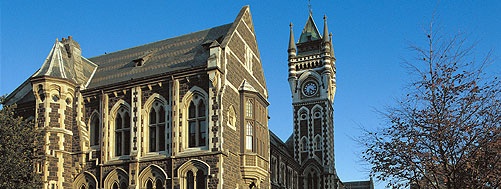 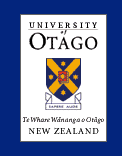 The New Zealand Drivers Study has received funding from the Health Research Council of New Zealand,  Road Safety Trust,  Accident Compensation Corporation,  and support from the Driver Licence Registry and the New Zealand Automobile Association.
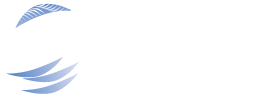 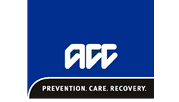 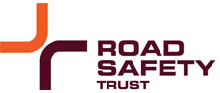